Astrophysics for Fun
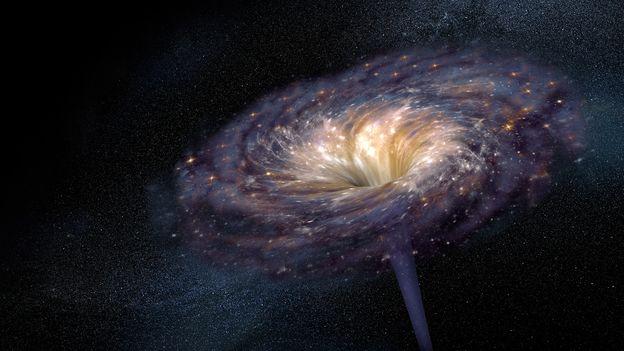 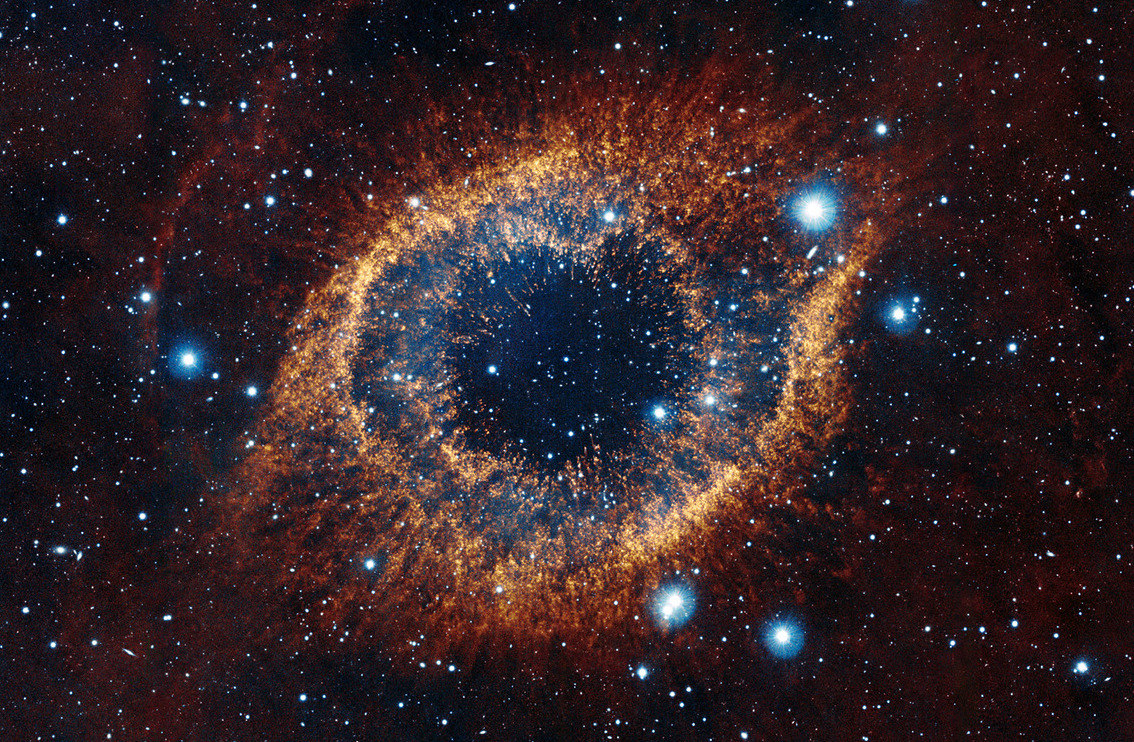 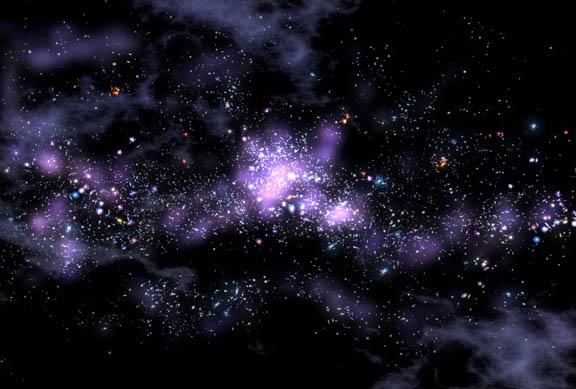 INTRODUCTION TO 

The Astronomy Module

Lodha Genius Program 2023
Ashoka University
Sushan Konar & Sourav Mitra
Science Project Faculties
Anantharaman S V & Umang Kumar
Teaching Fellows
WHY STUDY ASTRONOMY & ASTROPHYSICS ?
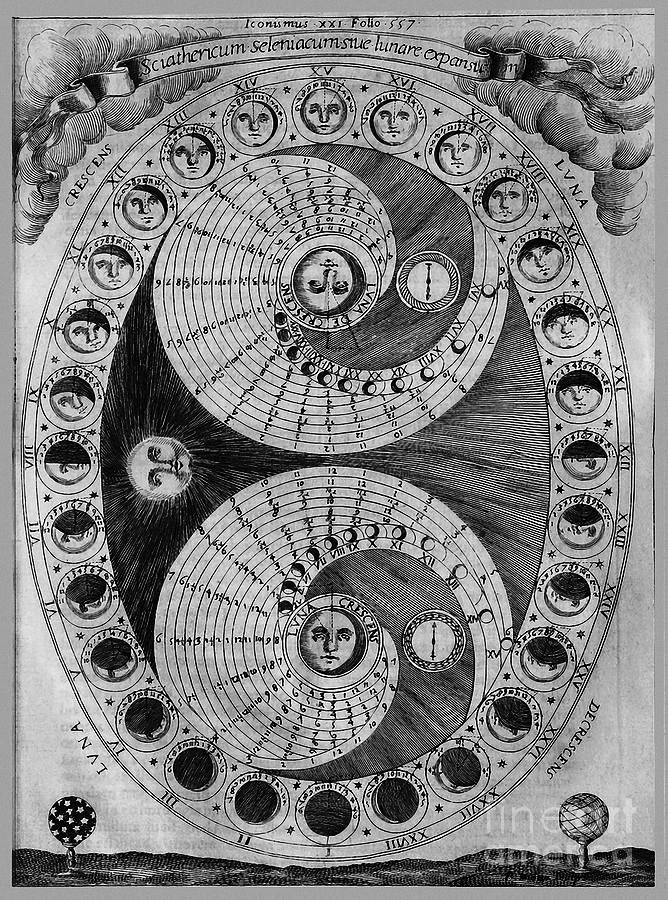 OLDEST SCIENCE
Navigation
Agriculture
Religious festivals
EMERGENCE OF MODERN ASTRONOMY

WHEN DID ASTRONOMY BECOME ASTROPHYSICS?
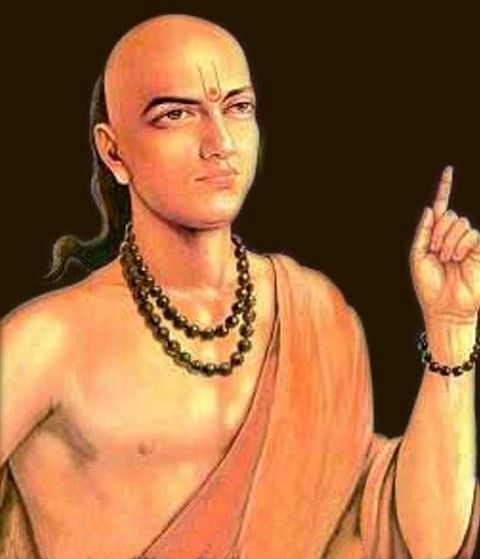 ARYABHATA
आर्यभट (476-550 CE)
VARAHAMIHIRA
BRAHMAGUPTA
BHASKARA
DID YOU KNOW?
Relating Mathematics & Astronomy
Arithmetic, algebra, plane trigonometry, spherical trigonometry, sum of power series, quadratic equations
Aryabhata was the first person who correctly insisted that the earth rotates about its axis daily, and that the apparent movement of the stars is a relative motion caused by the rotation of the earth
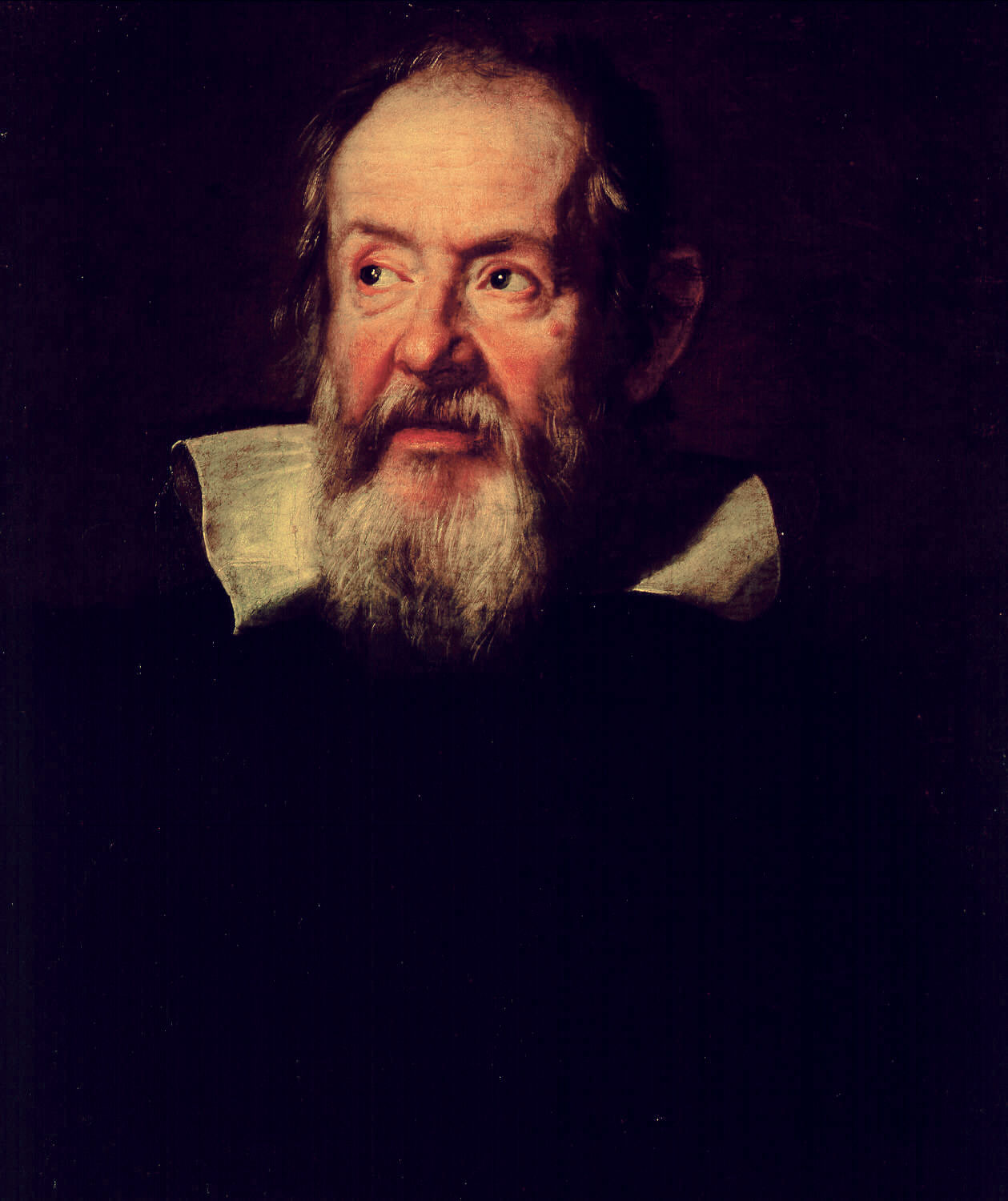 GALILEO GALILEI
FROM GALILEO’S DIARY (1610)
before that people believed things are imperfect only in Earth, the sky and outer space (heaven) are perfect! All the stars, Sun moves around us!
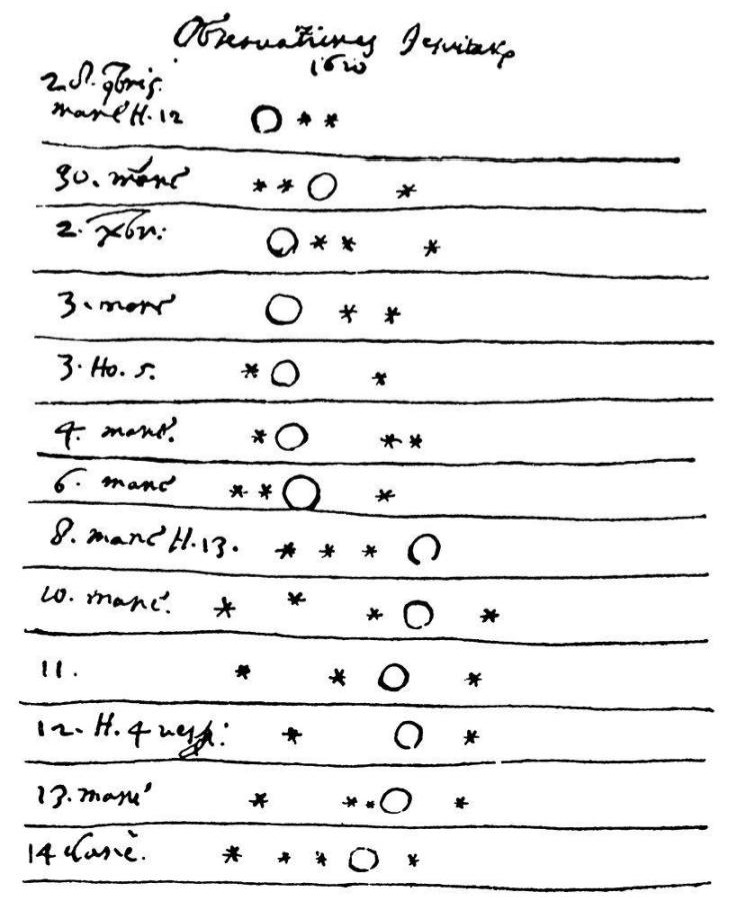 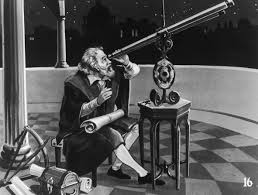 GALILEO GALILEI
FROM GALILEO’S DIARY (1610)
Galileo took his telescope and pointed at Jupiter (and 4 moons of it) - first time a telescope used by a scientist not by a sailor.
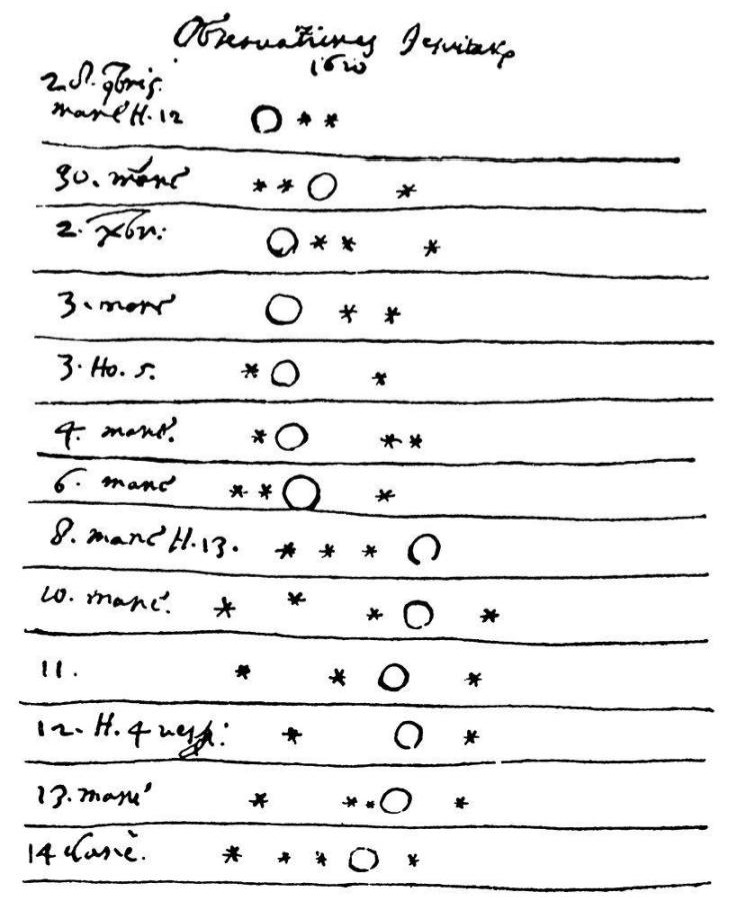 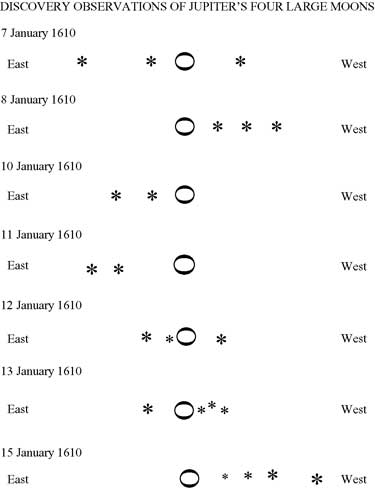 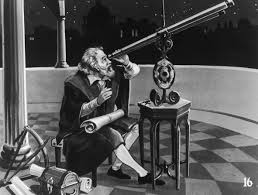 GALILEO GALILEI
FROM GALILEO’S DIARY (1610)
First time something is discovered in the Universe that moves around other thing than Earth --- beginning of modern Astronomy!
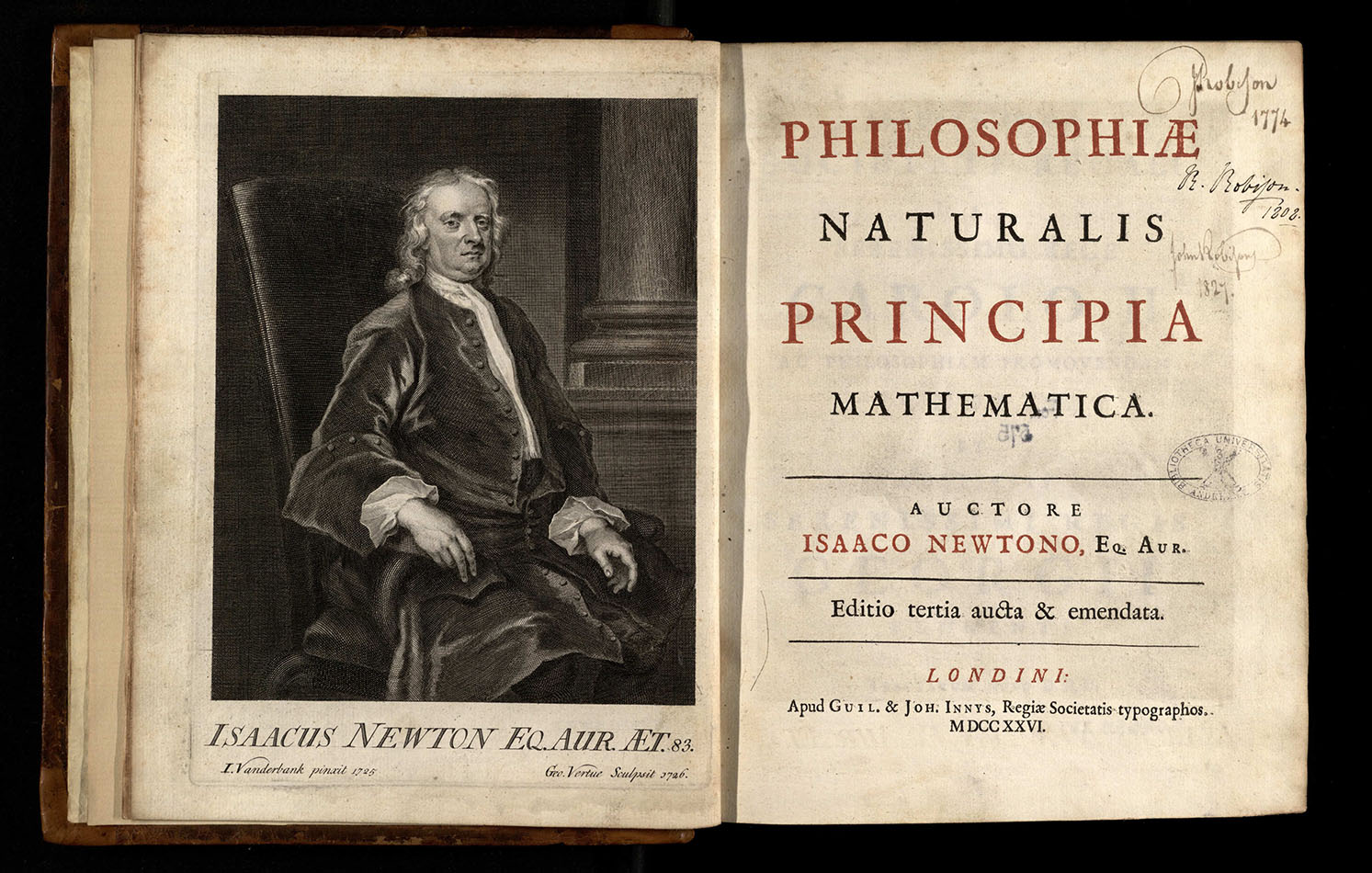 Basic Laws of Physics come from some basic Astronomical Questions!
Mathematical Principles of Natural Philosophy
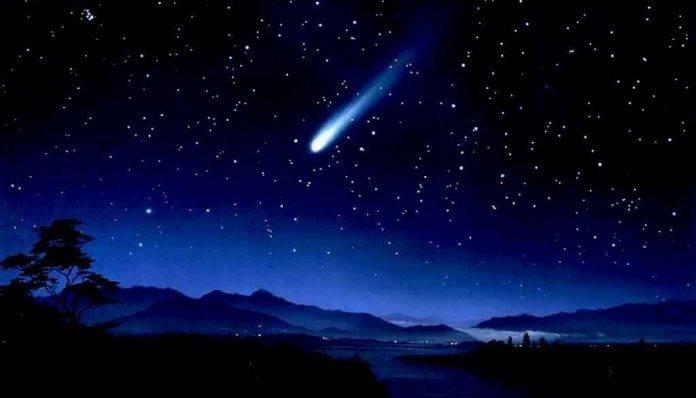 ISAAC NEWTON
EDMOND HALLEY
(1687)
Why does the comet keep coming back in
every 75 years?
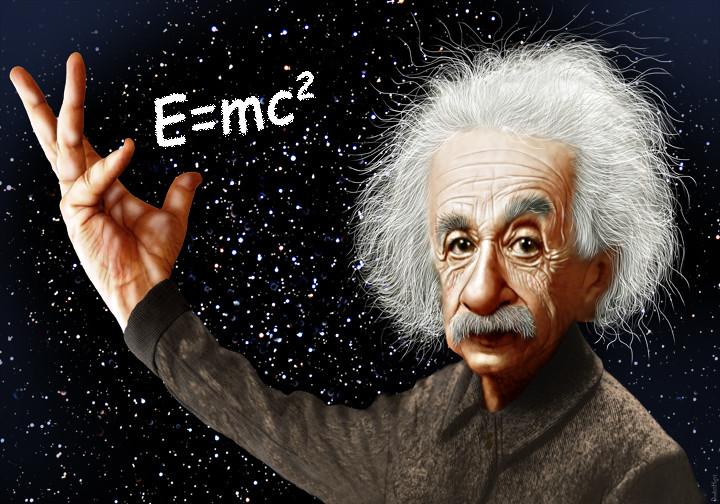 Basic Laws of Physics come from some basic Astronomical Questions!
General Theory of Relativity
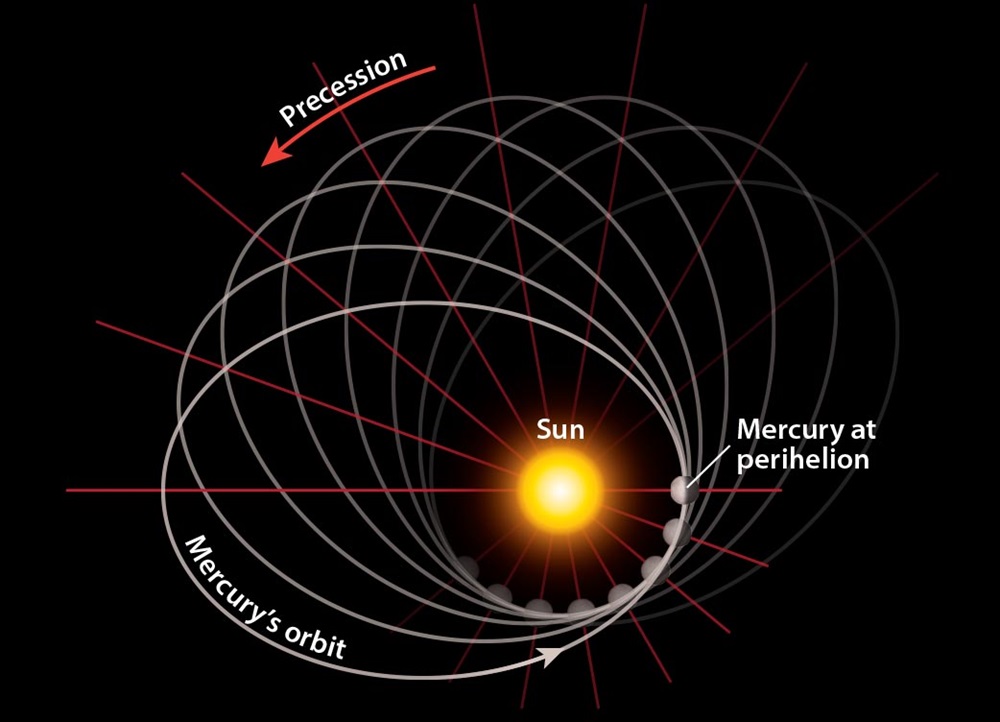 ALBERT EINSTEIN
(1915)
Why Mercury's orbit
around Sun has an anomaly?
Light bending around star
ASTRONOMY IN OUR DAILY LIVES
DID 
YOU KNOW?
Wireless Local Area Network (WLAN) A method to sharpen images from a radio telescope and strengthen computer networks (John O’Sullivan, 1977)
Charge-Coupled Device (CCD)Sensors for digital imaging in high resolution camera — first used in Astronomy in 1976 — Nobel prize in Physics 2009
Medical ImagingMagnetic Resonance Imaging (MRI) scans, Computerized Tomography (CAT) scans, Positron Emission Tomography (PET) scans
Global Positioning System (GPS)Rely on astronomical objects, such as quasars and distant galaxies, to determine accurate positions.
First Digital camera was build so that we can mount it on a telescope in space and get better pictures!
ASTRONOMICAL SCALES
Astronomical Distances 
Units of distance measurement	1 Astronomical Unit (AU) — mean distance between the Sun and earth		1 AU = 1.5×1011 m	1 Light Year (ly) — distance travelled by light in one year		1 ly = 9.46×1015 m = 6.3×104 AU	1 Parsec (pc) — distance at which the radius of Earth’s orbit subtends an angle of 1′′		1 pc = 3.26 ly = 2×105 AU = 3×1016 m

 	Note: 1∘ = 60′ and 1′ = 60′′, thus 1′′ = 1/3600 degree
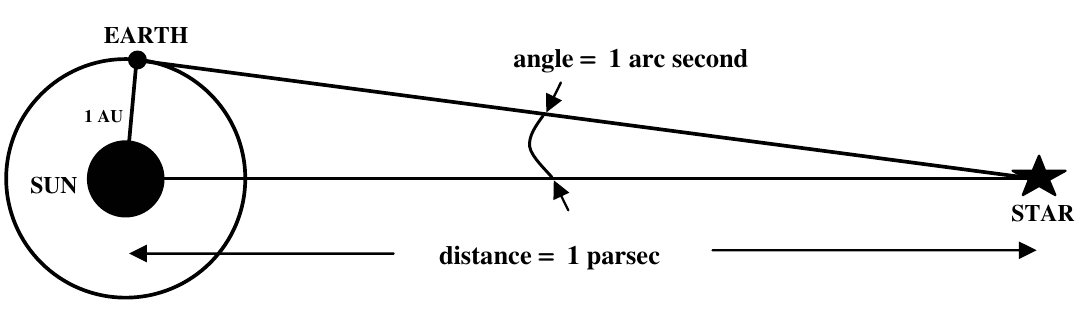 ASTRONOMICAL SCALES
Dimensions of Astronomical Objects 
Unit of size measurement	1 Solar Radius (R⊙) — 7×108 m
Masses of Astronomical Objects 
Unit of mass measurement	1 Solar Mass (M⊙) — 2×1030 kg		Mass of our galaxy ~ 1011 M⊙		Mass of globular cluster ~ 103 - 106 M⊙		Chandrasekhar Mass Limit 1.4 M⊙		Mass of Earth ~ 10-6 M⊙				Your mass ~ 2-5×10-29 M⊙
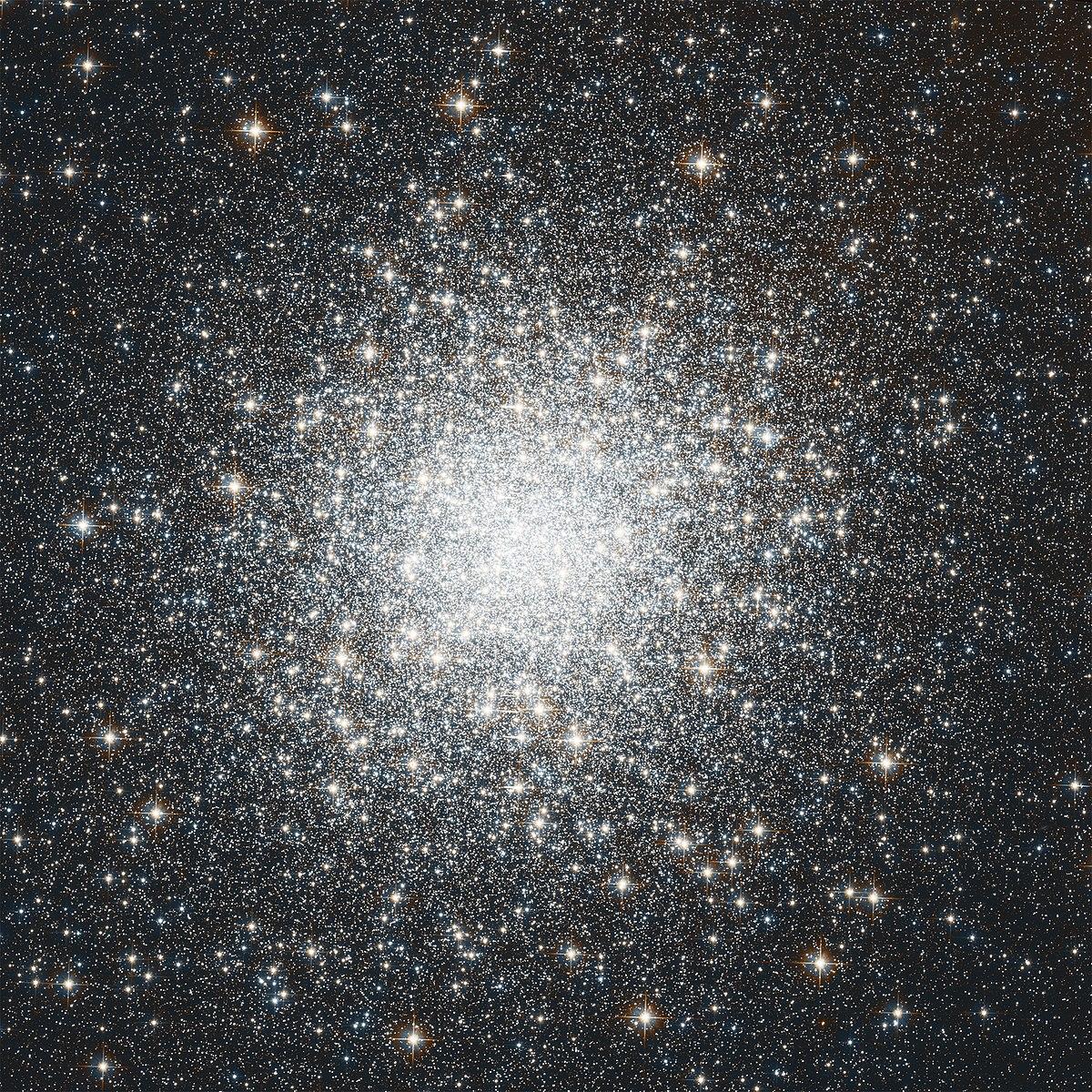 ASTRONOMICAL SCALES
Time Scales 	Human race appeared about 1-7 million (106) years ago
Age of Earth 4.5 billion (109) years 
Age of Sun is about 5 billion years 
Age of our galaxy ~ 10 billion years 
Age of Universe ~ 14 billion years.
On the other hand, if the pressure inside a star is insufficient to support it against gravity, then it may collapse in a time which may be measured in seconds!
TIME FOR A SHORT VIDEO.
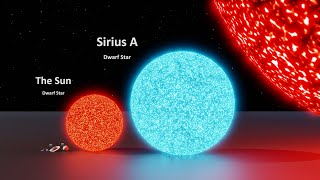 Quick Mind-boggling Math
(1 million = 1,000,000; 1 billion = 1,000,000,000)

Earth is about 3.5 million times larger than a human.
Solar System is about 36 billion times larger than Earth
Milky Way is about 100 million times larger than Solar system
Size of Universe is about 1 million times that of Milky Way
Universe is about 10,000,000,000,000,000,000,000,000,000,000 
times bigger than human
ROUGH PLAN FOR THE PROJECT
Activity #1 — Astronomical Measurements Concept of astronomical distance, masses, angular sizes – average density of Sun from its angular size, estimation of Moon’s volume, celestial cycles
Activity #2 — Astronomical Measurements : Radius of the EarthZero Shadow Day (ZSD) — measuring the radius of the Earth
Activity #3 — Astronomical Measurements : Solar SystemVenus Transit — How to measure distances between solar system objects
Activity #4 — Gravitation : May the force be with you …How every little surface asymmetry of a self-gravitating, spherical object can give rise to gravitational waves — are we capable of detecting those?
ROUGH PLAN FOR THE PROJECT
The Project Stories: Science from Fiction 
Marooned off Vesta, Isaac Asimov, Amazing Stories, 1939, Ziff-Davies Publishing Co.
Neutron Star, Larry Niven, Neutron Star, 1966, Ballantine
Summertime on Icarus, Arthur C. Clarke, The Nine Billion Names of God, 1967, Signet.
Walk in the Sun, Geoffrey Landis, Impact Parameter, 2001, Golden Gryphon Press.
Cool Neighbour, Jack McDevitt & Miclael Shara, Cryptic: The Best Short Fiction of Jack McDevitt, 2009, Subterranean Press
A QUICK CHECK

First calculate value of G (6.67×10-11 m3kg-1s-2) in terms of AU, M⊙, yr
A QUICK CHECK

First calculate value of G (6.67×10-11 m3kg-1s-2) in terms of AU, M⊙, yr
A QUICK CHECK

First calculate value of G (6.67×10-11 m3kg-1s-2) in terms of AU, M⊙, yr
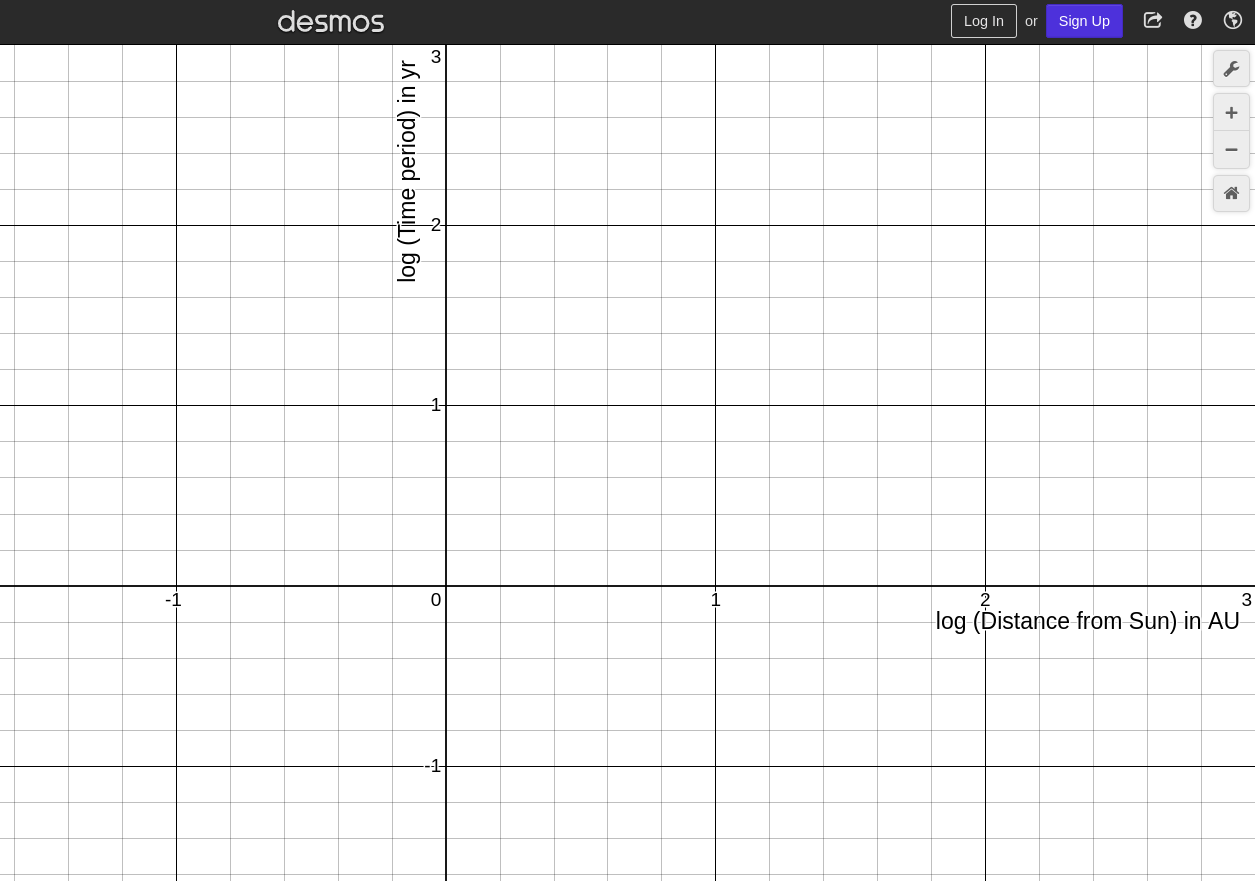 Plot log10(Time period) vs. log10(Distance) — Identify the equation & calculate the slope

Derive Kepler’s 3rd law of planetary motion from Newton’s law of Gravitation

What happened to the proportionality constant (4π2/GM)?

What are the advantages of plotting in log-scale?
Pluto
A QUICK CHECK

First calculate value of G (6.67×10-11 m3kg-1s-2) in terms of AU, M⊙, yr
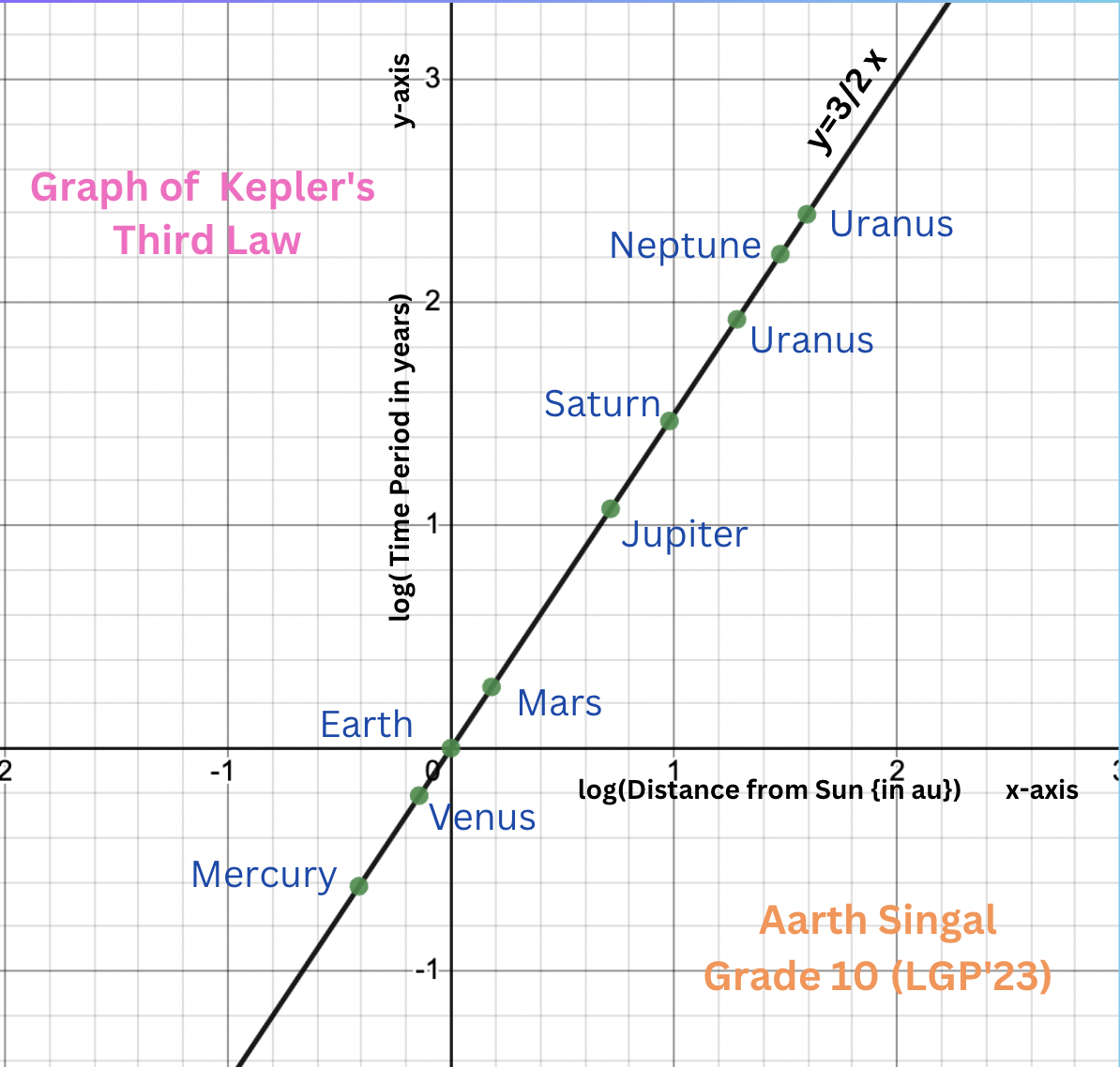 Plot log10(Time period) vs. log10(Distance) — Identify the equation & calculate the slope

Derive Kepler’s 3rd law of planetary motion from Newton’s law of Gravitation

What happened to the proportionality constant (4π2/GM)?

What are the advantages of plotting in log-scale?
Pluto
PROBLEMS
The orbital period of Moon is measured to be 27.3 days and the Sun is about 400 times farther away from us than the Moon. Assuming a circular orbit, estimate the mass of Earth using Kepler’s third law (before that, using Kepler’s law, estimate the mass of Sun). 
The orbital period of Io, one of the four Galilean moons of Jupiter, is 1.77 days and the semimajor axis of its orbit is 4.22 ×108 m. Assuming that the mass of Io is insignificant compared to that of Jupiter, find out the mass of Jupiter.

         Kepler's Third Law (revisited):
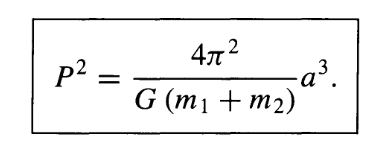 PROBLEMS
The orbital period of Moon is measured to be 27.3 days and the Sun is about 400 times farther away from us than the Moon. Assuming a circular orbit, estimate the mass of Earth using Kepler’s third law (before that, using Kepler’s law, estimate the mass of Sun). 
The orbital period of Io, one of the four Galilean moons of Jupiter, is 1.77 days and the semimajor axis of its orbit is 4.22 ×108 m. Assuming that the mass of Io is insignificant compared to that of Jupiter, find out the mass of Jupiter.
The Sun, in fact, our whole solar system orbits (assuming circular) around the center of the Milky Way galaxy at an average speed of 230 km/s. If Sun is about 8 kpc away from the center of Milky Way, find out how much time it will take to make one complete orbit around it. Also calculate how many times it has already done such complete rotation since birth. Age of Sun is about 5 billion years.
PROBLEMS
The orbital period of Moon is measured to be 27.3 days and the Sun is about 400 times farther away from us than the Moon. Assuming a circular orbit, estimate the mass of Earth using Kepler’s third law (before that, using Kepler’s law, estimate the mass of Sun). 
ANS: 
d = 382500 km = 382500×103 mT = 27.3 days = 27.3×86400 sG = 6.67×10-11 m3kg-1s-2
From Kepler’s third law:      ME = (4π2/G) d3/T2 = 5.95×1024 kg
ZERO SHADOW DAY
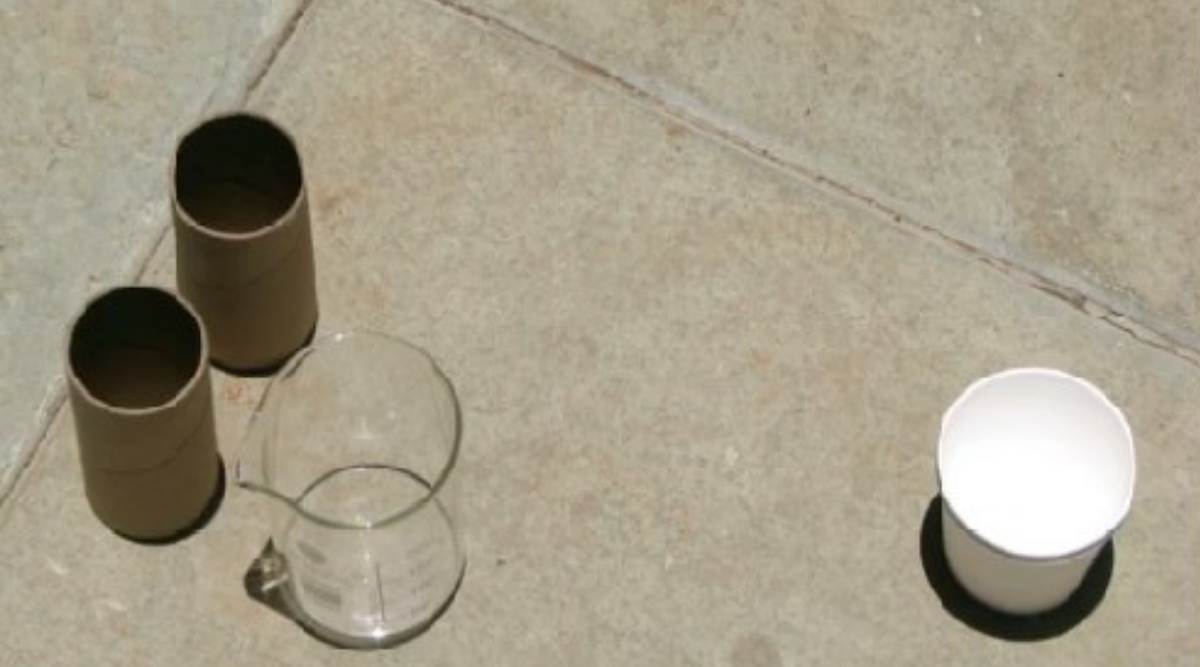 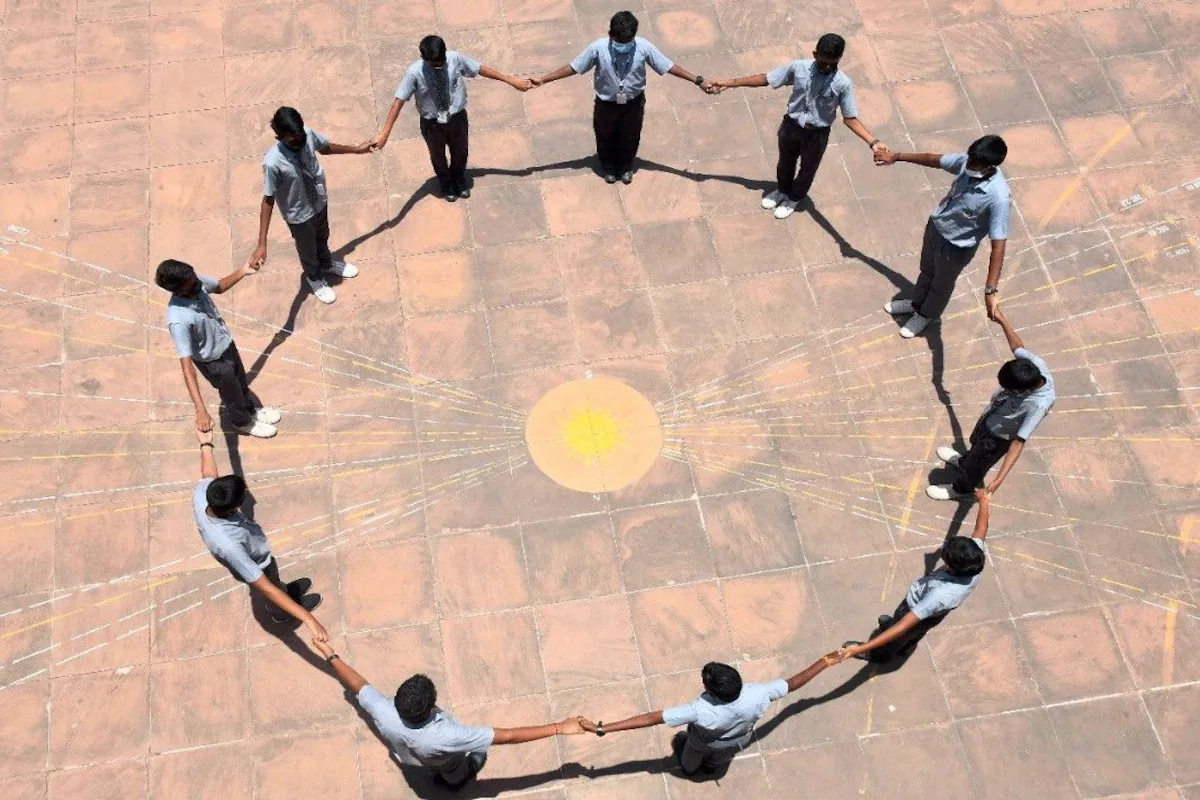 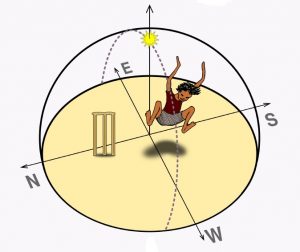 Can Sun be directly overhead (at noon) at every locations?
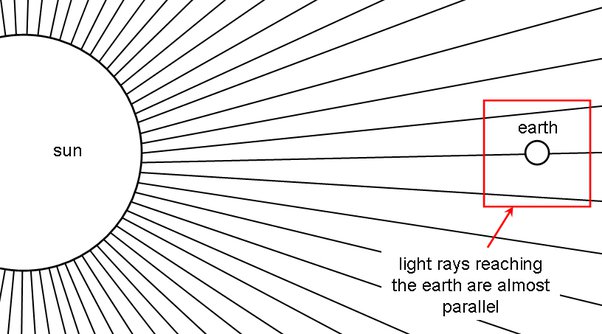 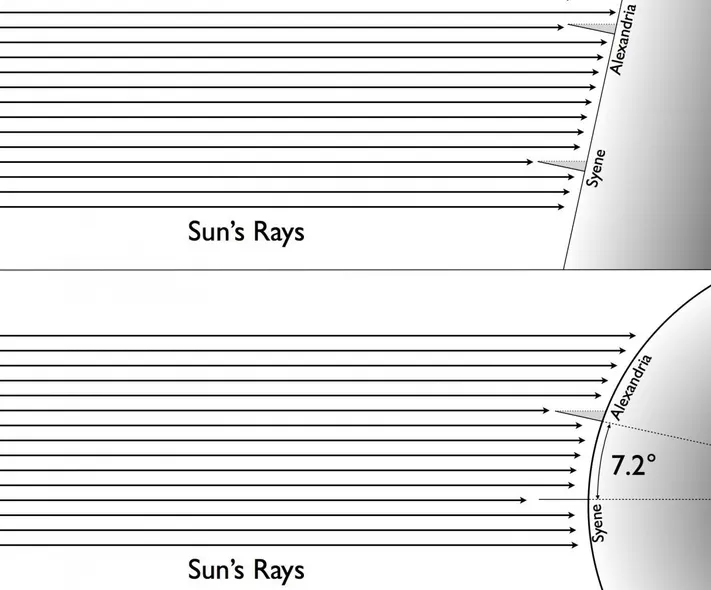 Are those locations Fixed?
Earth's spin-axis is tilted at 23.5 degrees  with respect to the plane of the Ecliptic (plane of the Earth's orbit)
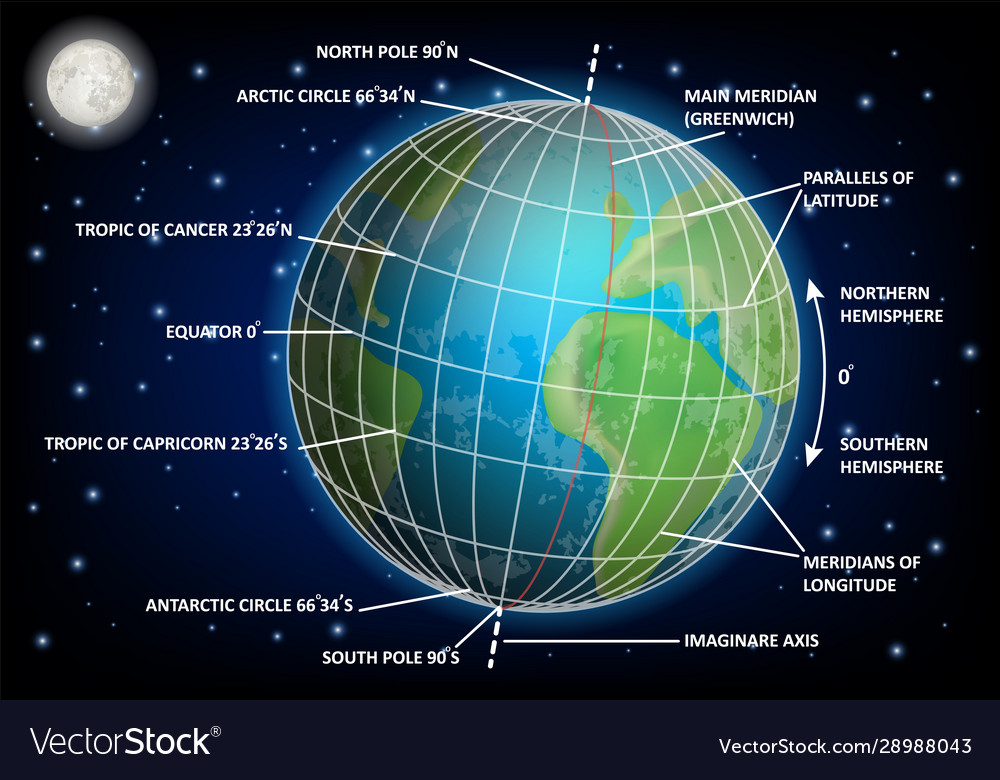 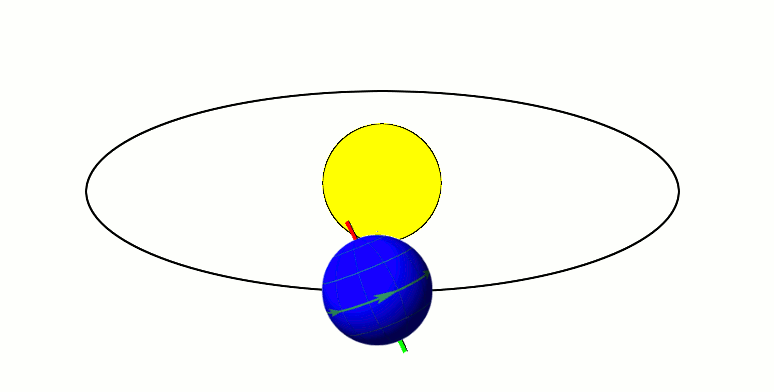 Zero Shadow Day - When & Where?
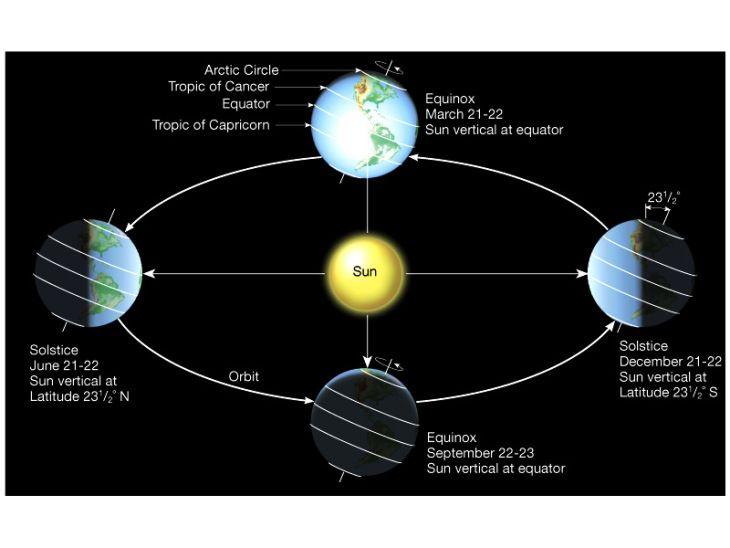 Zero Shadow Day - When & Where?
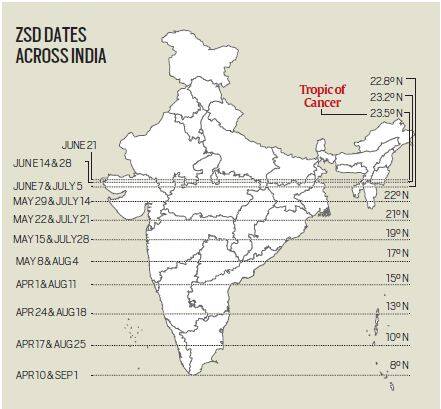 Why do the dates appear in pairs?
How did Eratosthenes (276-194 BC) measure Earth’s size?
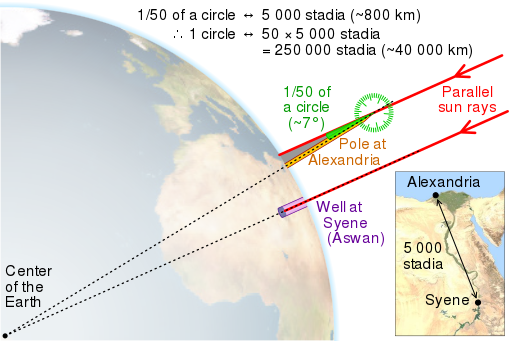 Sun was directly overhead at Syene, Egypt (known today as Aswan)
On the same date in Alexandria, a rod perpendicular to the ground cast a shadow that was 7°12' from perpendicular
He divided 360° by 7°12' and determined that 7°12' was 1/50th of a circle - multiplied the distance from Syene to Alexandria by 50 to get the earth's circumference.
How did Eratosthenes (276-194 BC) measure Earth’s size?
Eratosthenes' errors:

Syene is NOT on the Tropic of Cancer — it is actually 37 kilometers (23 miles) north of the Tropic of Cancer.
Alexandria is NOT exactly due north of Syene and and the distance between them is NOT 800 kilometers.
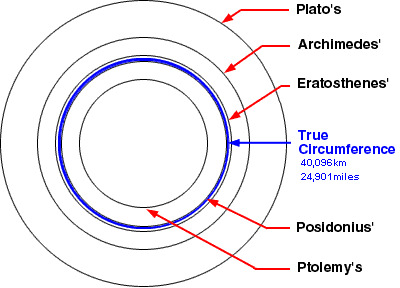 No modern gadgets, no fancy measurements — just simple geometry of shadows and he had a reasonably accurate estimate of Earth's radius more than 2250 years ago!
VENUS TRANSIT
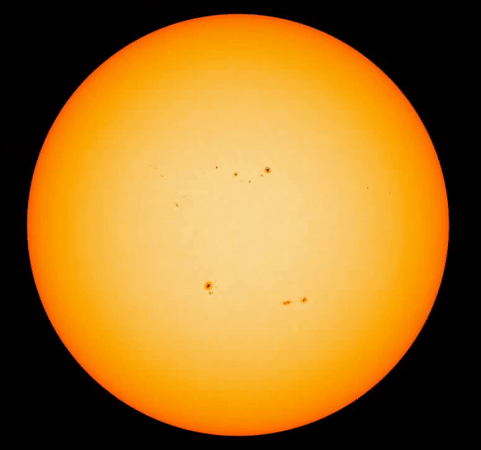 How the Transit of Venus Tells Us Our Distance from the Sun
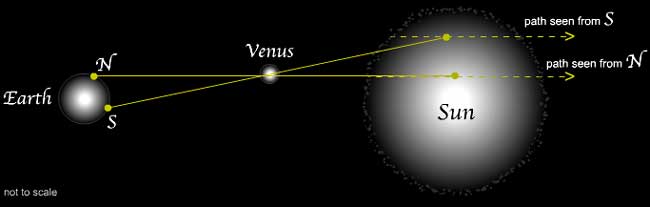 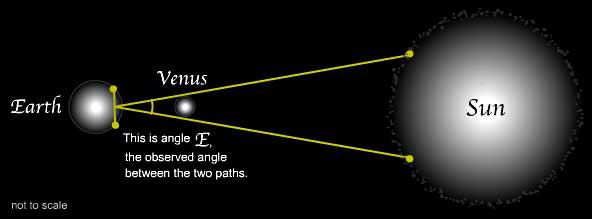 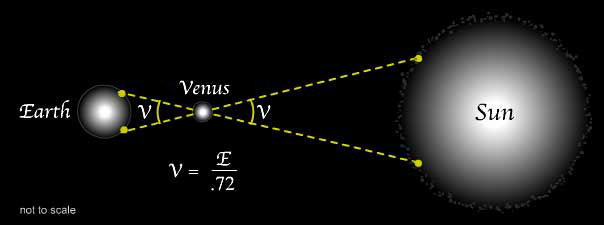 How the Transit of Venus Tells Us Our Distance from the Sun
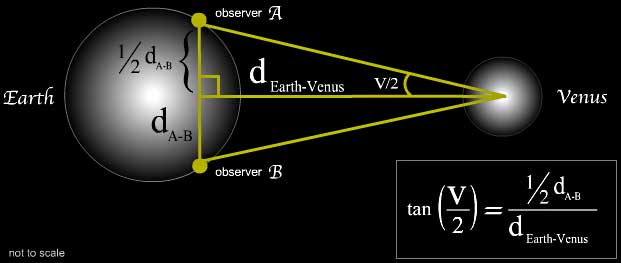 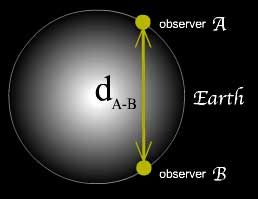 During a particular Venus transit event, two observers one at Honolulu and other at Anchorage find the gaps between two transit paths as seen from their locations. That difference corresponds to the angle E = 0.0038 degree. Given the radius of Earth to be 6400 km, find out 1AU in km.
X-RAY VISION
Creating False-Color Images from Raw Data
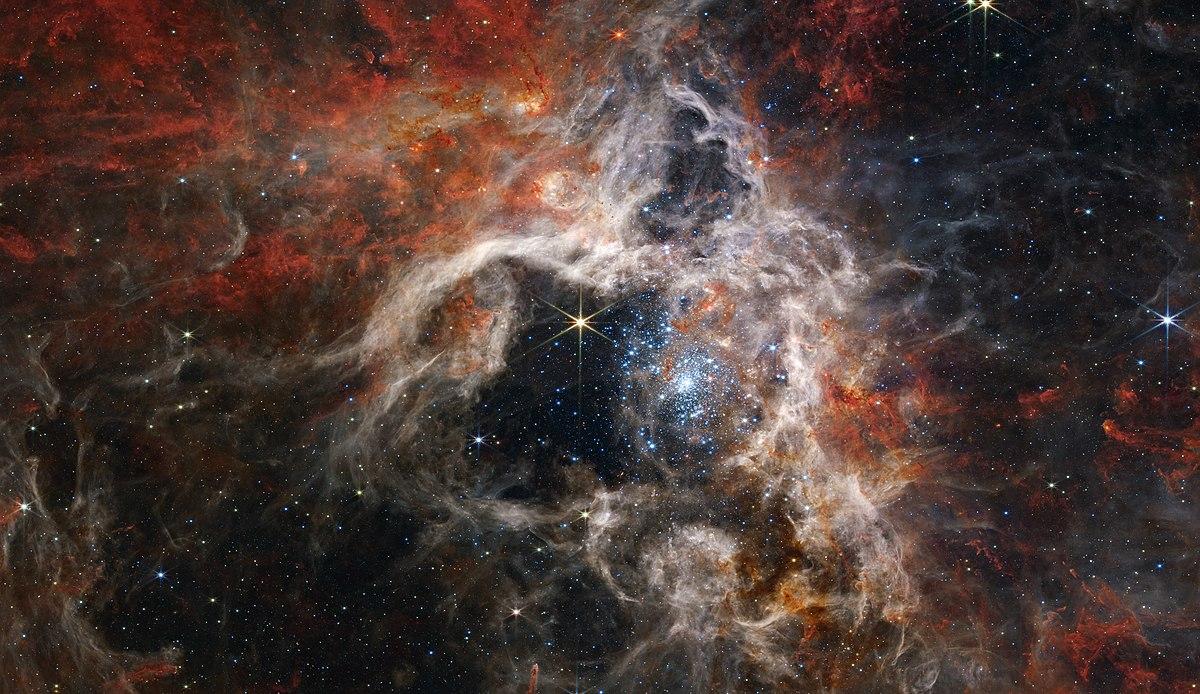 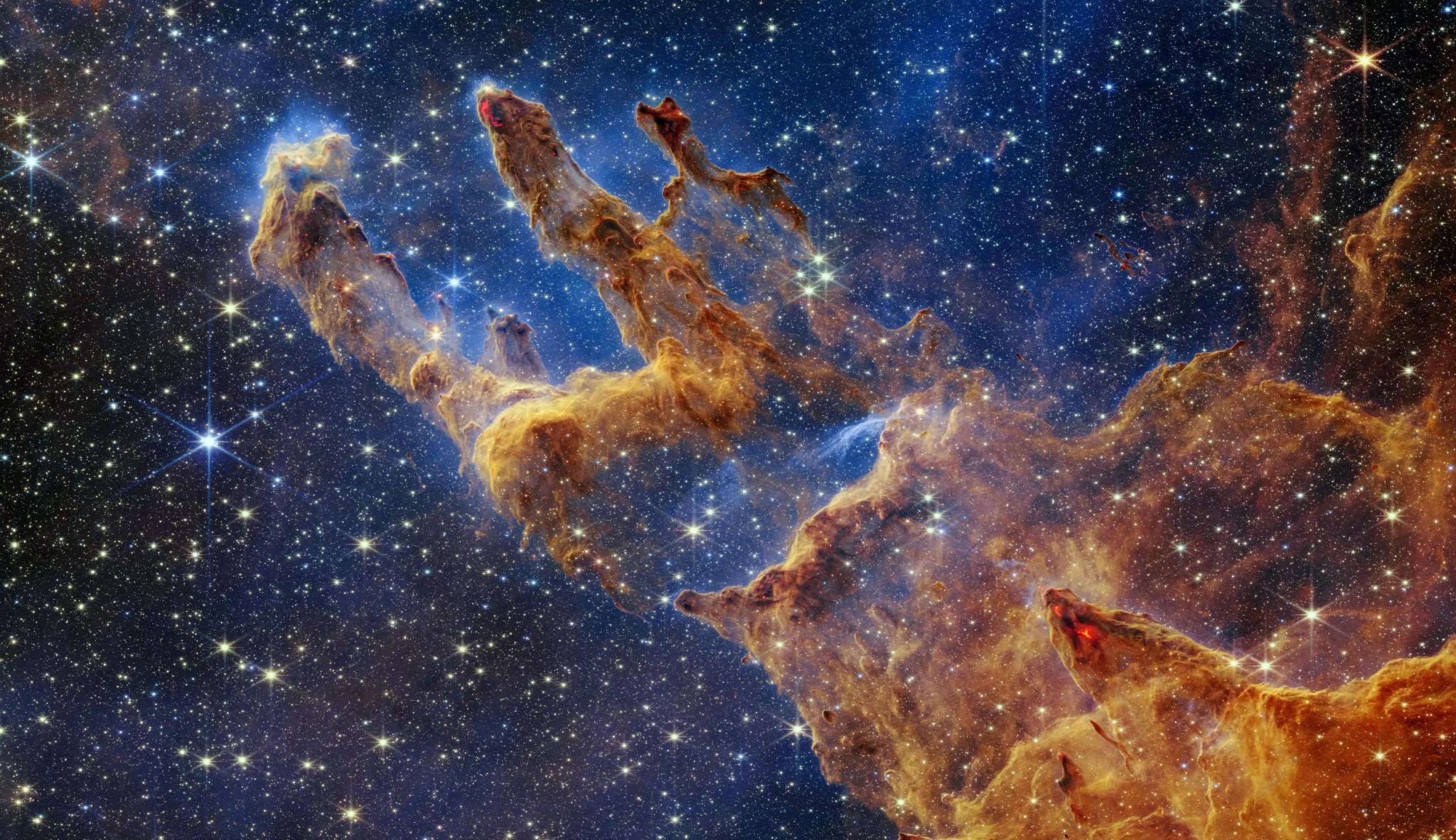 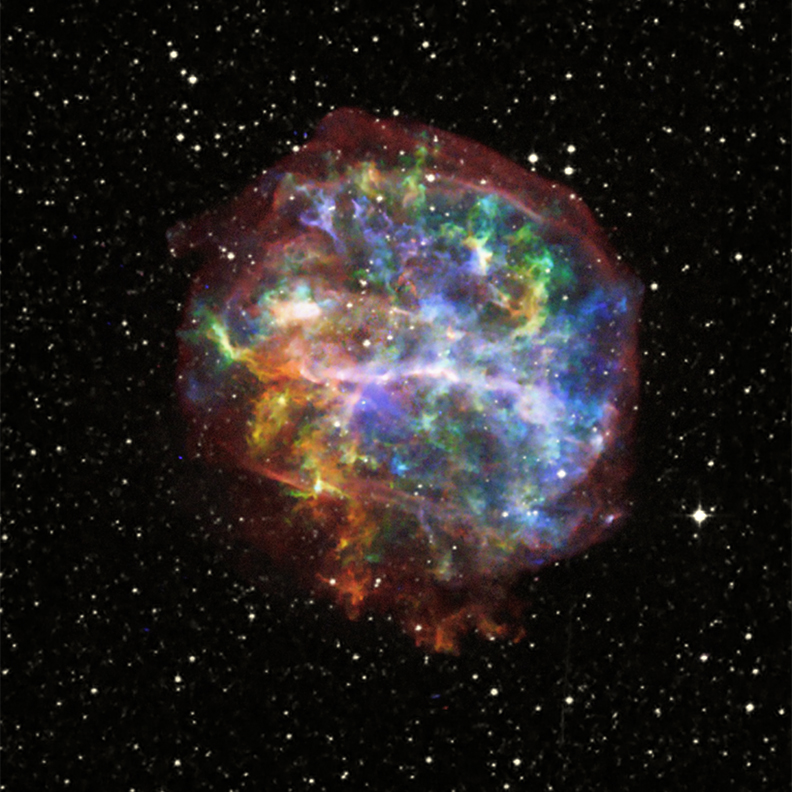 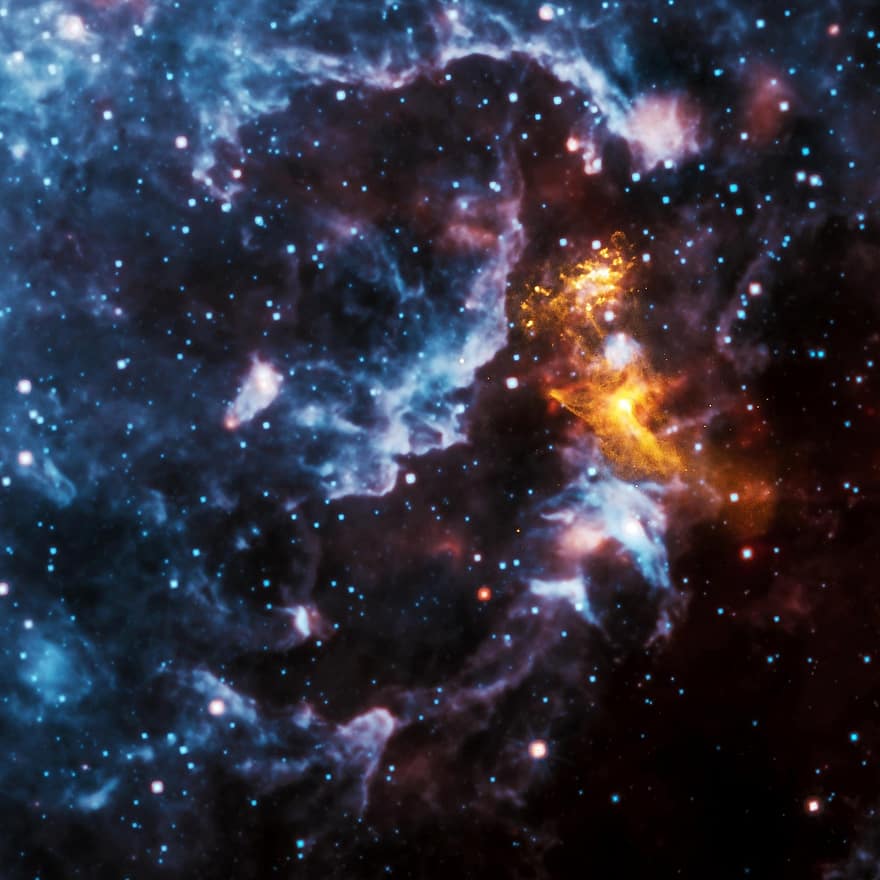 Electromagnetic Spectrum
Humans can only actually see a very small part of the electromagnetic spectrum
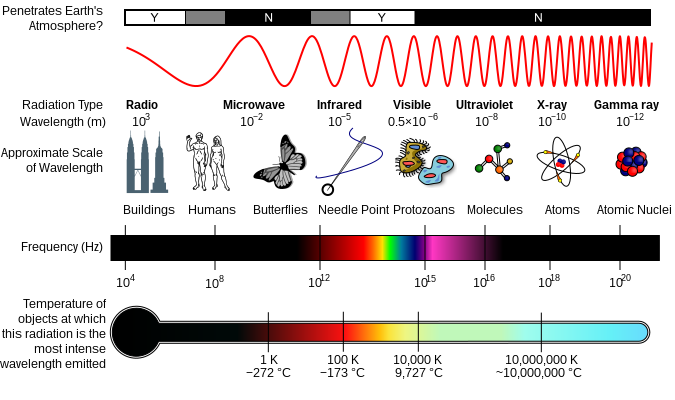 False-coloring the Images taken by the Chandra X-ray Observatory
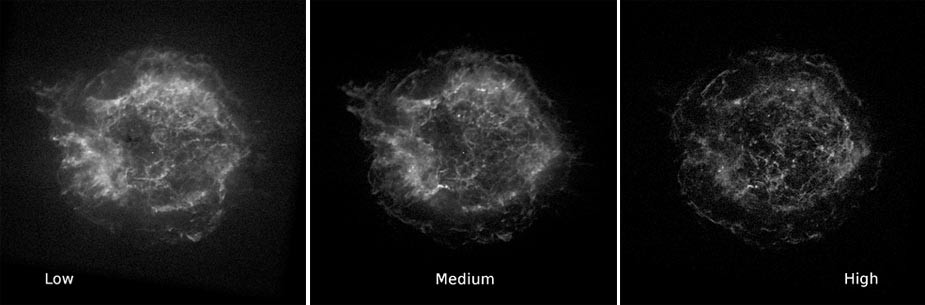 Original low, medium, and high-energy band x-ray images
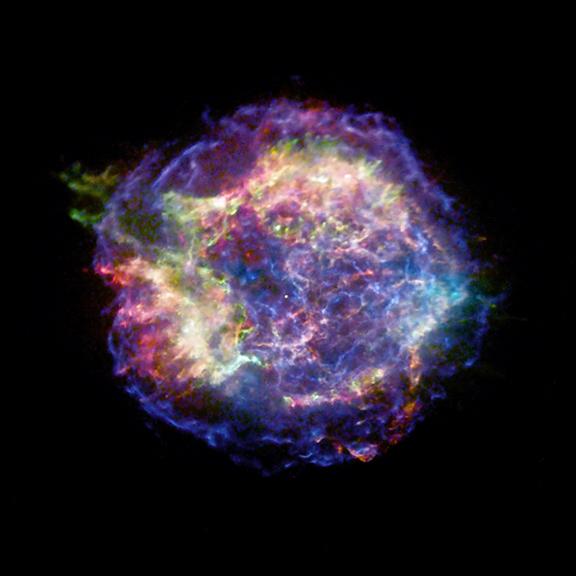 Supernova remnant Cassiopeia A (Cas A)
False-coloring the Images taken by the Chandra X-ray Observatory
Go to Google — search “chandra open fits” — Open X-ray only Fits files
Browse through the images and choose one you would like to work with for your science project (except #3-M87 and #20-Crab Nebula) - Download the raw FITS files
Open files in GIMP as “Open as layers” (should be ordered from the top down as "hard", "medium" and "soft") and Switch to RGB - clicking on Image->Mode->RGB for every layer
Change each layer Mode to “Screen” from “Normal”
Adjust Color levels by clicking Colors->levels for each layer to make them more visible
Apply Smoothing Algorithm to each layer — clicking Filters->G’MIC-Qt 
Add Colors — clicking Colors->Colorize — adjust Hue, Saturation, LightnessAdd Red hue to soft image (low-energy band), Green to medium (mid-energy band) and Blue to hard (high-energy band) images
The Finishing Touches — tweaking the editor until you are happy!
Find publicly available data from other telescopes (for example, radio or infrared) and apply the same procedure